«Формирование лидерских и организаторских качеств у подростков посредством развитияученического самоуправления в школе»
Подготовила Рулева Элия Халитовна
учитель начальных классов
первой квалификационной категории
Введение
В настоящее время всё больше усилий приходится прилагать для работы с детьми, нуждающимися в особой педагогической защите. Современные школьники испытывают потребность в освоении новых социальных ролей, но у большинства из них сильно искажено представления о них, однако, чаще всего для этого нет соответствующих условий. Одним из основных условий становления личности является самореализация, но школьники не всегда чётко представляют себе те сферы деятельности, где можно проявить себя, где и как можно самоутвердиться. Каждый ребенок испытывает естественную потребность быть любимым и защищённым, но часто действительность оказывается противоположной. Всё это требует от школы внесения изменений в сложившуюся в последнее время систему воспитательной работы.
Print master
Социально-антропологические исследования и практика убеждает в том, что именно детские общественные организации обладают оптимальными условиями для формирования лидерской позиции подростков. Дух лидерства свойственен природе каждого ребёнка, поэтому руководителю детской организации необходимо владеть современными методами и формами взаимодействия с детьми, работы с коллективом, которые были бы направлены на поддержку и развитие, а не подавление лидерских качеств ребёнка. 
Невозможно ожидать, а тем более требовать серьезной организаторской работы без соответствующей методической и психологической подготовки, поэтому очень важно правильно организовать работу школы актива. 
Лидерство не может   быть  без окружающей его среды, а социальная среда определяет положение лидера.
Лидеру присущи следующие психологические качества
уверенность в себе, 
острый и гибкий ум,
 компетентность как доскональное знание своего дела,
 сильная воля, 
умение понять особенности психологии людей, орга­низаторские способности. 
Порой лидером становится человек, и не обладающий перечисленными качествами, и, с другой стороны, человек может иметь данные качества, но не являться лидером. Лидер не только направляет, и ведёт своих последователей, но и хочет вести их за собой, а последователи не просто идут за лидером, но и хотят идти за ним.
Большую роль в развитии лидерских и организаторских качеств  играет ученическое самоуправление.
Цель ученического самоуправления:
     Сформировать высоконравственную творческую, активную личность на основе приобщения к общечеловеческим ценностям, а также усвоения социальных норм через участие в общественной жизни школы. 
 Задачи ученического самоуправления:
·          Становление воспитательной системы через формирование единого общешкольного коллектива.
·         Приобщение личности к общечеловеческим ценностям, усвоение личностью социальных норм через участие в общественной жизни школы.
·         Создание условий для самовыражения, самоутверждения и реализации каждой личности через предоставление широкого выбора направлений видов деятельности.
·         Формирование активной жизненной позиции, развитие творчества и инициативы, лидерских  и организаторских качеств.
Slide master
Ученическое самоуправление - это возможность самим учащимся планировать, организовывать свою деятельность и подводить итоги, участвовать в решении вопросов школьной жизни, проводить мероприятия, которые им интересны. Это возможность продемонстрировать уникальность своей личности, накопить опыт общения, преодоления трудностей, испытать ответственность за свои поступки.
          Развитие ученического самоуправления  рассматриваем как часть системы гражданского воспитания, которое стало очень актуально. Задачи гражданского воспитания – это воспитать лидера, научить демократическому общению, умению работать в коллективе, развить творческие способности. Мы хотим, чтобы наши дети понимали запросы и требования общества и через ученическое самоуправление могли реализовать и сопоставить себя с теми требованиями, которые выдвигает общество.
В процессе развития ученического самоуправления проявились тенденции: чем более активно школьник участвует в самоуправлении, тем более высоким оказывается уровень его самостоятельности и ответственности как высших показателей его личностного роста.
Только ученическое самоуправление может дать ребенку самостоятельное правильное поведение, сформировать негативное отношение к таким отрицательным явлениям как безнравственность, безответственность, неправильный образ жизни.
ДЕТСКОЕ ОБЪЕДИНЕНИЕ «СОЛНЫШКО»
Главная цель детского объединения– 
     развитие социально-активной личности ребенка, способной к самореализации и успешной адаптации в современных условиях жизни, через включения в творческую, общественную деятельность.
Задачи детского объединения:
 
·        определять уровень организаторских способностей и лидерских качеств детей;
·        добиваться активного участия каждого в делах класса, школы, т.е. развитие инициативы творческих способностей у ребят, навыков организации коллектива.
При ученическом самоуправлении  у учащихся, задействованных в данном процессе, развиваются следующие качества, навыки и умения:
·        умение повести за собой;
·        умение преобразовывать мир;
·        самостоятельность;
·        дружелюбность;
·        инициативность;
·        целеустремленность
 
          Все эти качества способствуют дальнейшему развитию, желанию не останавливаться на достигнутых результатах.
Школьная газета«ПРОМЕТЕЙ»
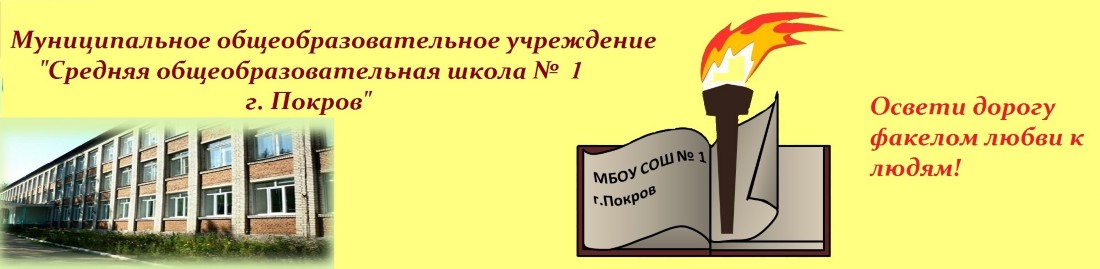 Цель проекта: реализация интеллектуально – творческого потенциала школьников в создании газеты.
Задачи: развитие навыков самостоятельной, исследовательской и творческой деятельности, помощь в профориентации, саморазвитие и самореализации школьников.
Реализация этой работы способствует социализации учащихся, так как создаются условия для применения ими «гражданских знаний и умений» в повседневной жизни. Школьники учатся соизмерять эти знания и умения со своим характером, стилем поведения и взаимоотношениями с окружающими, давать оценку всех сторон жизни, общества, истории, политики, культуры в соответствии со своими возрастными возможностями.
Развитие ученического самоуправления при повышении социальной активности в школе позволяет:
Обеспечить нормальную работу всех коллектива в школе, оптимально решать повседневные задачи с учётом интересов учащихся.
- Подготовить школьников к будущему выполнению обязанностей по участию в руководстве государственными и общественными делами, то есть обеспечить приобретение каждым знаний, умений и навыков управленческой деятельности. Именно воспитание в деятельности рождает у ребенка такие качества, как ответственность, умение работать в коллективе и уважать чужое мнение, заботу и сопереживание, чувство собственного достоинства.
Новый подход к самоуправлению сегодня предлагает соблюдение принципа: «все, что делается для детей, должно происходить с их участием». 
Тогда дети становятся хозяевами, гражданами, патриотами своей школы, а значит и патриотами своей Родины.